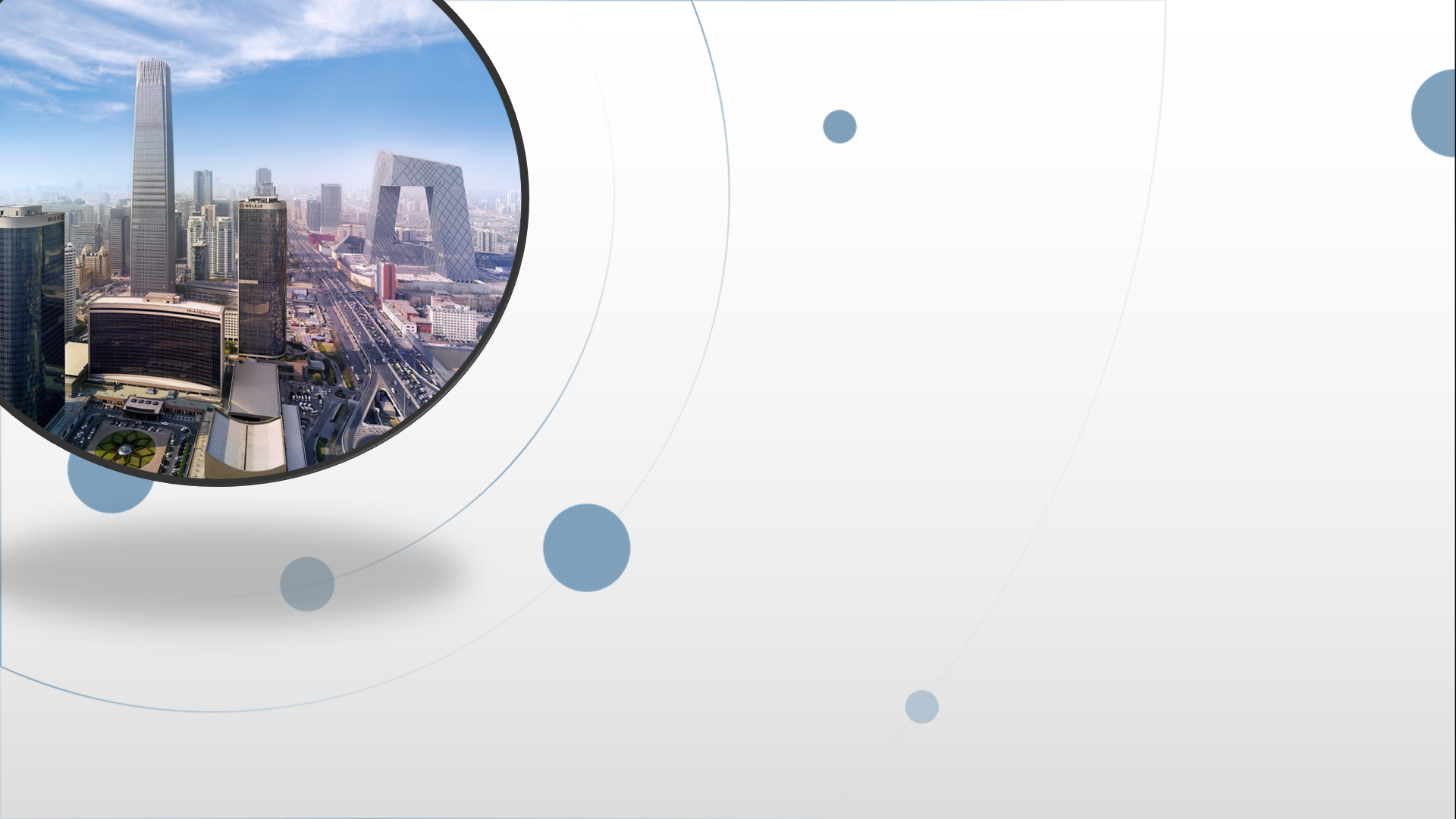 朝阳区线上课堂·高一年级语文
《短歌行》：“忧”之何解
北京市日坛中学   段淑琼
短歌行
曹操

对酒当歌，人生几何！譬如朝露，去日苦多。慨当以慷，忧思难忘。何以解忧？唯有杜康。青青子衿，悠悠我心。但为君故，沉吟至今。呦呦鹿鸣，食野之苹。我有嘉宾，鼓瑟吹笙。明明如月，何时可掇？忧从中来，不可断绝。越陌度阡，枉用相存。契阔谈䜩，心念旧恩。
月明星稀，乌鹊南飞。绕树三匝，何枝可依？山不厌高，海不厌深。周公吐哺，天下归心。
第48回  宴长江曹操赋诗 
              锁战船北军用武 
    
   时操已醉，乃取槊立于船头上，以酒奠于江中，满饮三爵，横槊谓诸将曰：“我持此槊，破黄巾、擒吕布、灭袁术、收袁绍，深入塞北，直抵辽东，纵横天下：颇不负大丈夫之志也。今对此景，甚有慷慨。吾当作歌，汝等和之。”歌曰：“对酒当歌，人生几何……”歌罢，众和之，共皆欢笑……
短歌行
曹操

对酒当歌，人生几何！譬如朝露，去日苦多。慨当以慷，忧思难忘。何以解忧？唯有杜康。青青子衿，悠悠我心。但为君故，沉吟至今。呦呦鹿鸣，食野之苹。我有嘉宾，鼓瑟吹笙。明明如月，何时可掇？忧从中来，不可断绝。越陌度阡，枉用相存。契阔谈䜩，心念旧恩。
月明星稀，乌鹊南飞。绕树三匝，何枝可依？山不厌高，海不厌深。周公吐哺，天下归心。
忧？
对酒当歌，人生几何！
譬如朝露，去日苦多。
慨当以慷，忧思难忘。
何以解忧？唯有杜康。
忧：人生苦短
     （深层）功业未成而时不我待
青青子衿，悠悠我心。
但为君故，沉吟至今。
呦呦鹿鸣，食野之苹。
我有嘉宾，鼓瑟吹笙。
青青子衿，悠悠我心。
纵我不往，子宁不嗣音？
    ——《郑风·子矜》
明明如月，何时可掇？
忧从中来，不可断绝。
忧：贤才难得
月明星稀，乌鹊南飞。
绕树三匝，何枝可依？
山不厌高，海不厌深。
周公吐哺，天下归心。
用典：周公“一沐三握发，一饭三吐哺，起以待士，有恐失天下之贤人”
忧：功业未成
01
02
03
“忧”之何解？
忧：人生苦短
忧：贤才难得
忧：功业未成
白骨露于野，千里无鸡鸣。
生民百遗一，念之断人肠。

        ——曹操《蒿里行》
曹操是一个很有本事的人，至少是一个英雄。

      ——鲁迅《魏晋风度及文章与药及酒之关系》
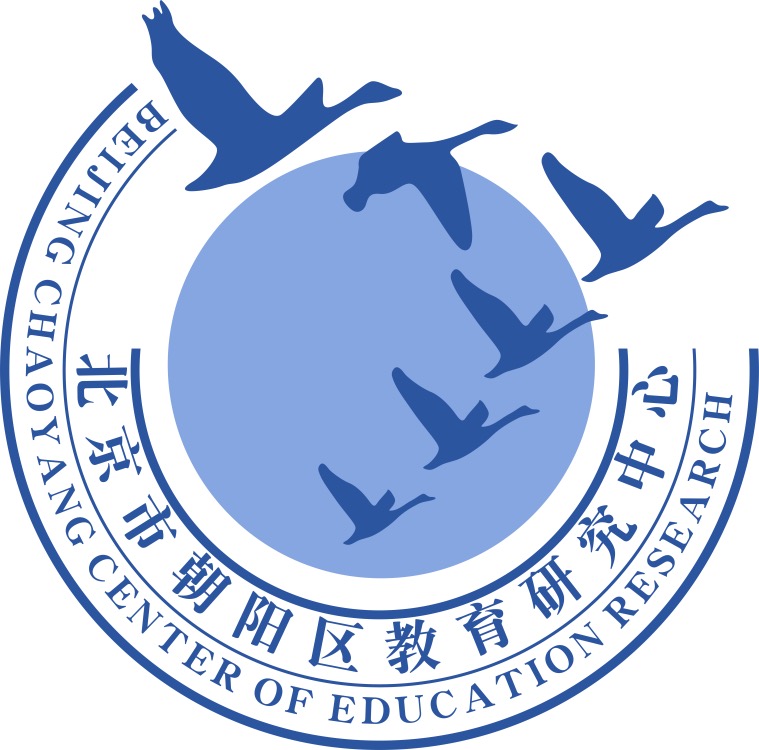 谢谢您的观看
北京市朝阳区教育研究中心  制作